Муниципальное бюджетное общеобразовательное учреждение  школа им. Л.Н. Толстого.  Муниципальная научно-практическая конференция обучающихся «Поиск и творчество»
«Винни-Пух и все-все-все или все Винни-Пухи»
Рахманова Владиславаучащаяся 5 класса «В»руководитель Рахманова Ирина Викторовна
2019 г.
Цель исследования: -  Узнать историю появления Винни Пуха как в Великобритании так и в России.-  сравнить образы Винни-Пуха в диснеевской экранизации Вольфганга Райтермана (Wolfgang Reitherman) под названием «Винни-Пух и пчелиное дерево» и в мультфильме о Винни-Пухе Федора Хитрука (1969, 1971), отметить сходство и различие данных образов от произведения А.А. Милна в переводе Б. Заходера. -  отметить сходство и различие данных образов от произведения А.А. Милна в переводе Б. Заходера
Гипотеза исследования: если Винни-Пух является главным героем книги А. Милна и Б. Заходера и экранизаций книг про забавного медведя, то его образ должен быть везде одинаковым.
Задачи:1. Прочитать книгу «Винни-Пух и все-все-все» Бориса Заходера (перевод книги А.А. Милна «Winnie – the – Pooh») и английский оригинал.2. Посмотреть мультфильмы о Винни-Пухе Фёдора Хитрука и диснеевскую экранизацию книги А. Милна. 3. Сравнить экранные образы с Winnie – the – Pooh А. Милна в переводе Б. Заходера.
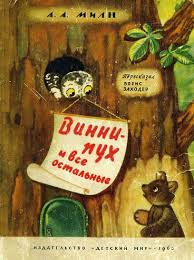 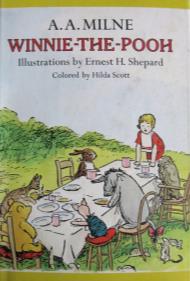 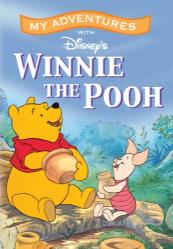 Гипотеза исследования: если Винни-Пух является главным героем книги А. Милна и Б. Заходера и экранизаций книг про забавного медведя, то его образ должен быть везде одинаковым.
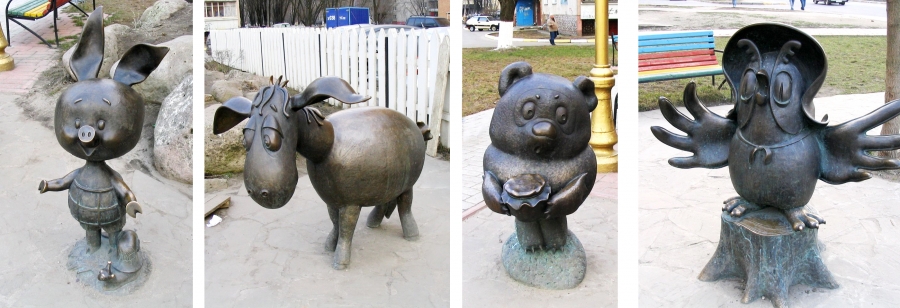 В 1921 году годовалому сыну Милна Кристоферу Робину подарили плюшевого мишку, который сразу стал любимцем семьи. Милн начал сочинять о нём стихи и истории.
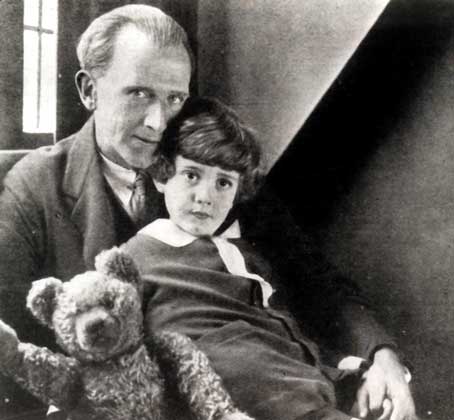 Подлинные игрушки Кристофера Робина: Иа-Иа, Кенга, Пух, Тигра и Пятачок. 
Нью-Йоркская публичная библиотека
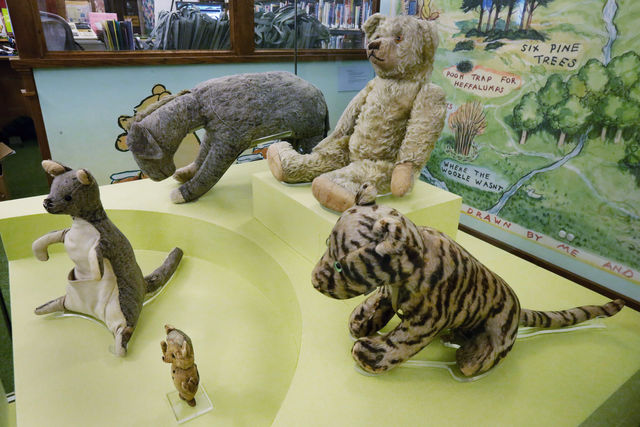 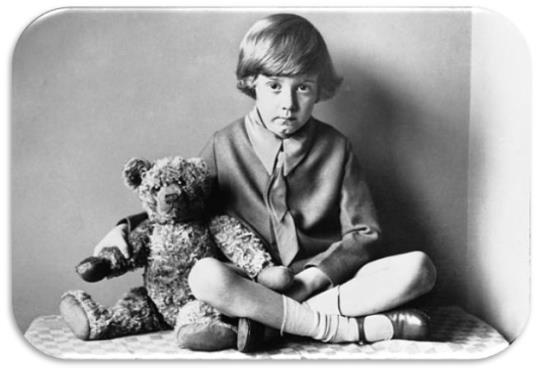 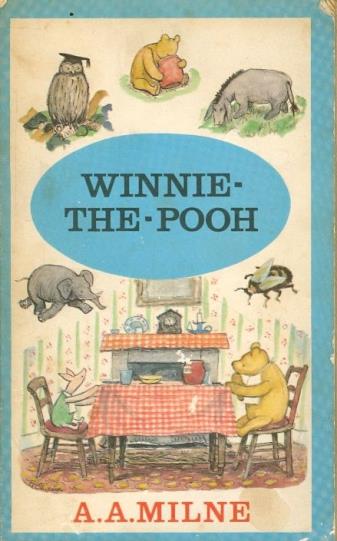 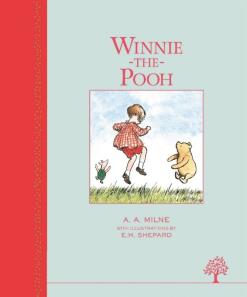 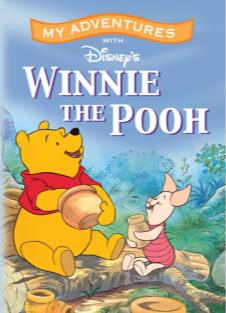 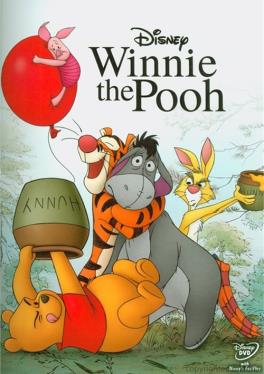 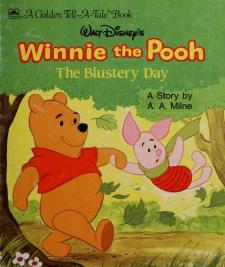 Ви́нни-Пух (англ. Winnie-the-Pooh) — плюшевый мишка, персонаж двух повестей и двух сборников стихотворений английского писателя Алана Милна, впервые появившийся в печати в 1926 году.
Один из самых известных героев детской литературы XX века. В 1960—1970-е годы, благодаря пересказу Бориса Заходера, а затем фильмам студии «Союзмультфильм», где мишку озвучивал Евгений Леонов, Винни-Пух стал очень популярен и в СССР.
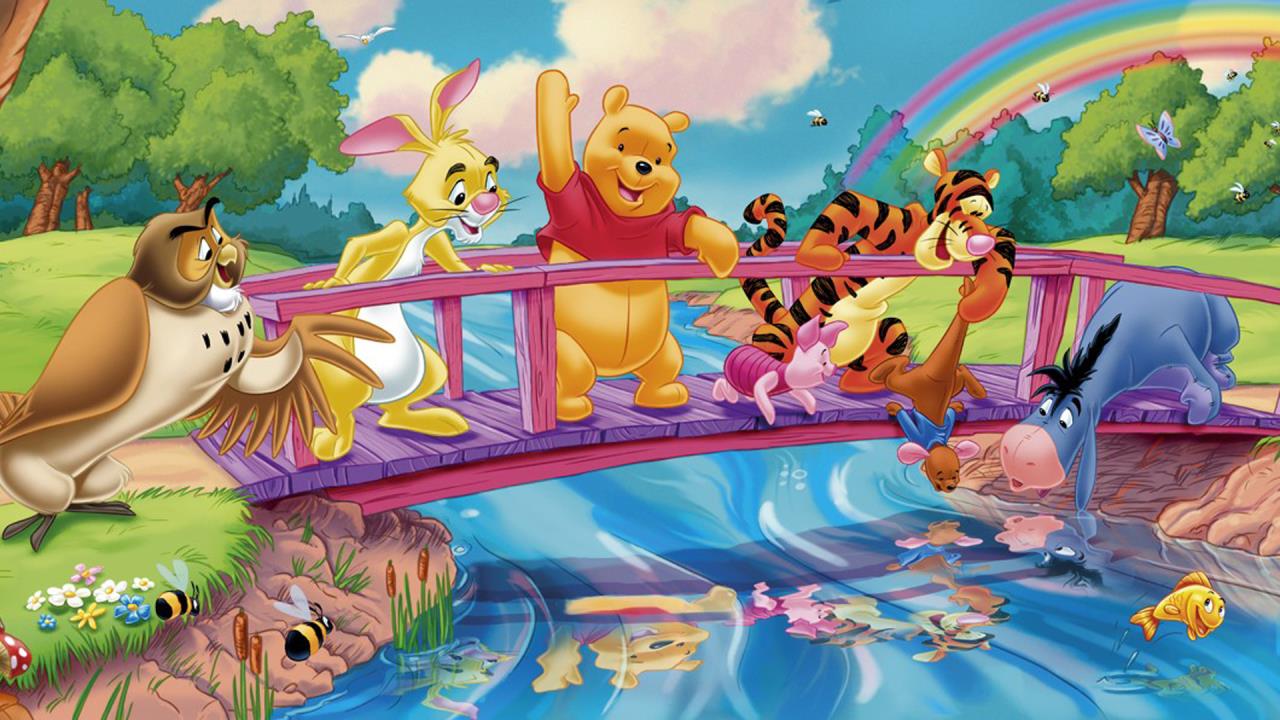 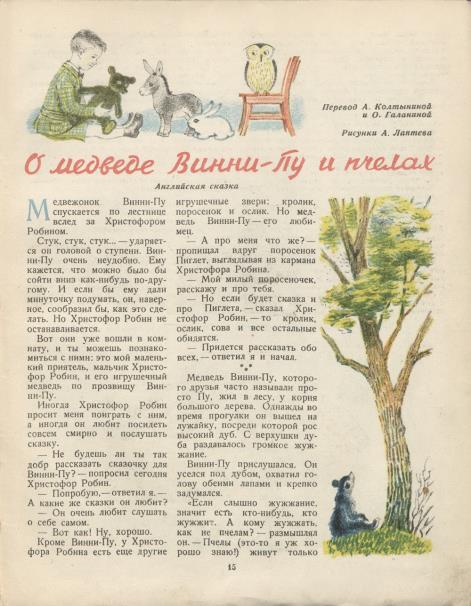 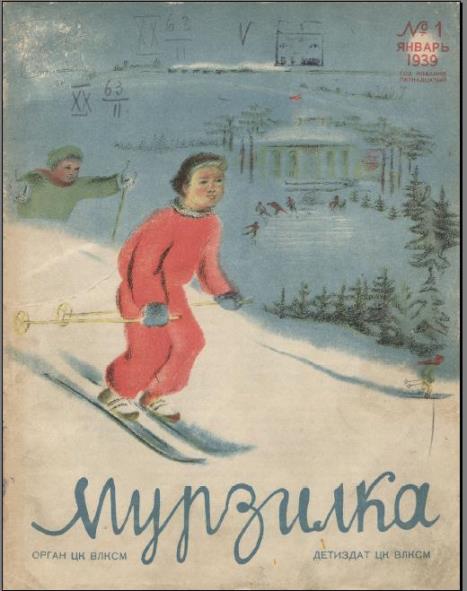 Пух –самозабвенный поэт, твердо знает: «не потопаешь – не полопаешь», поэтому каждый раз с медвежьей неуклюжестью пытается добыть себе обед самостоятельно.
Винни — наивный и добродушный плюшевый мишка. Он забывчив, и его пугают длинные слова, но когда дело касается друзей, Винни всегда готов прийти на помощь!
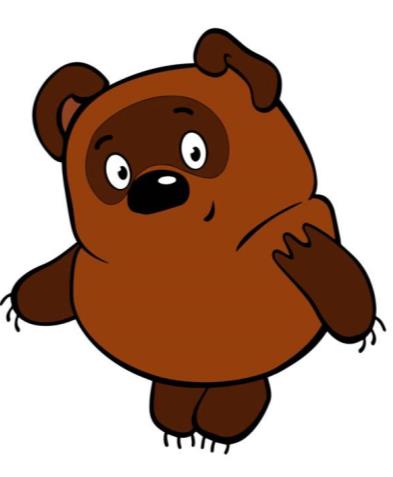 Хрюня заикается от волнения, переживает по самым разным поводам, боится темноты, неизвестности и многих других вещей, но в его маленькой груди бьётся огромное доброе сердце.
Героически сопровождает Винни на охоту на пчел, следует за другом «и в огонь и в воду» и никогда не бросает товарищей в беде
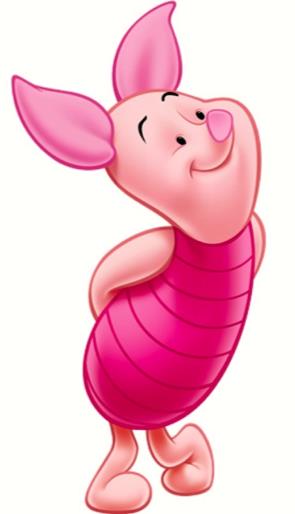 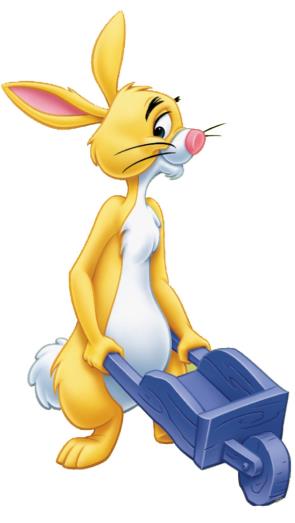 В Большом лесу Кролик считает себя лидером. Он часто сердится но все друзья знают, что у него доброе сердце. Любит во всём порядок, организованность, всегда сердится, если кто-то делает что-то не так, как это было указано им.
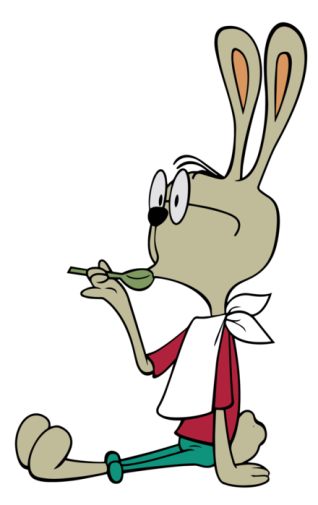 Он находит выход из любых ситуаций.  Экономный, но не жмот. В советской версии носит очки, проявляет себя воспитанным.
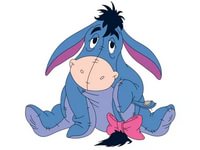 Очаровательный Ушастик всегда грустит — по поводу и без. Он ничего ни от кого не ждет, поэтому, когда друзья помогают ему в очередной раз отыскать хвост, он искренне счастлив.
В мультфильме он является единственным персонажем склонным к глубоким философским суждениям и раздумьям. Частенько погружаясь в свои мысли и переживания утрачивает нить реальности.
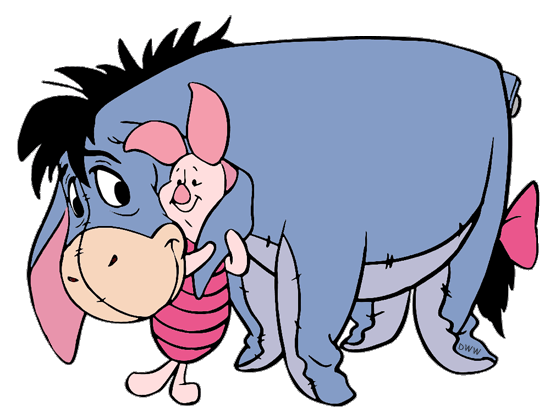 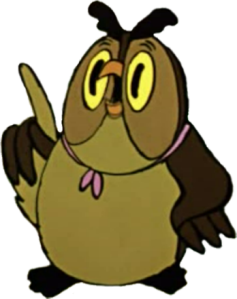 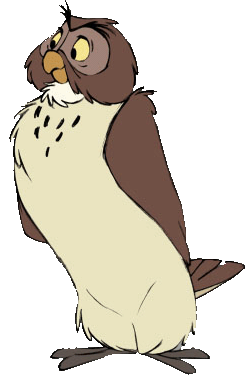 Сова — очень мудрая, она самая старшая жительница Стоакрового Леса. Невзирая на свою мудрость, отличается безграмотностью и неспособностью написать длинный текст.
Филин
Филин — самый мудрый обитатель Большого леса. Он умеет читать и писать, но его советы не всегда оказываются правильными, из-за чего его друзья попадают в разные переделки.
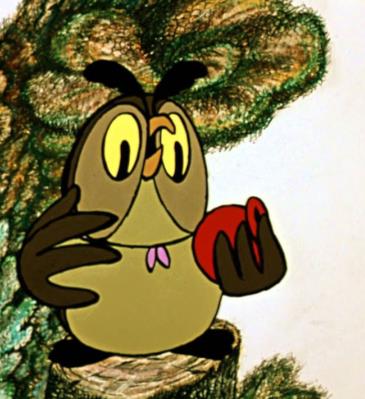 Винни и друзья представлены всего лишь, как плюшевые игрушки
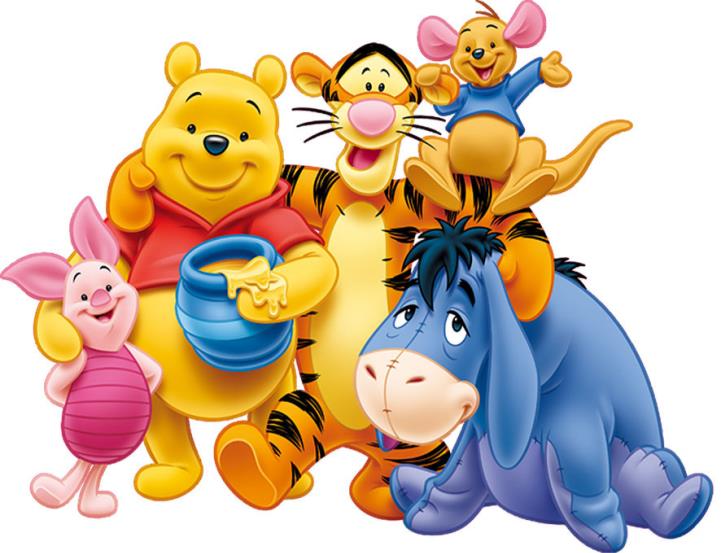 Наши персонажи выглядят совершенно, как живые.
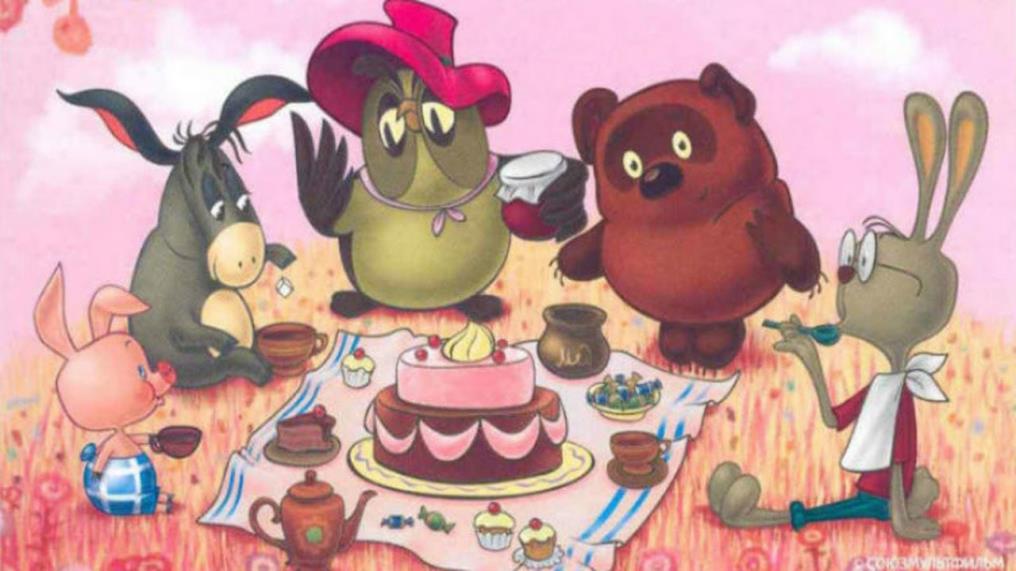 Социологическое исследование
Читали ли вы сказочную повесть «Винни-Пух и все-все-все»? 
Смотрели ли мультфильм про Винни Пуха 
Назовите имя автора произведений о Винни-Пухе.
Как бы вы охарактеризовали Винни-Пуха? Дайте менее трех характеристик.
Чей Винни-Пух вам ближе: Почему?
«он русский-он наш»,
«потому что я больше смотрел этот»
«более интересный чем Российский»
«потому что у него смешной голос»
«часто смотрю с родителями»,
«потому что более прорисован»
«потому что он поет смешные песни»
«он яркий»
«потому что его песни я помню всегда»
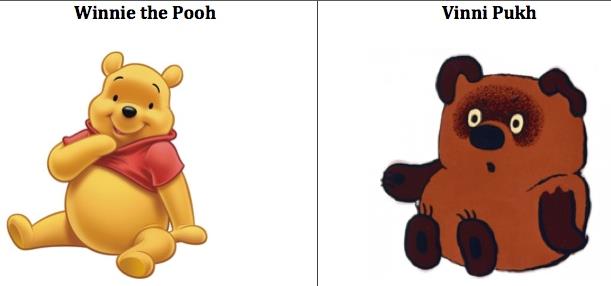 «потому что он смешной»,
«потому что он хороший»
«он веселый и добрый»
Заключение
Винни-Пух и его друзья добрые, весёлые, преданные, помогают друг другу. Они все – настоящие друзья. 
Таким образом,  моя гипотеза о том, что образ главного героя-медвежонка должен быть одинаков как в книге, так и на экране – подтвердилась!
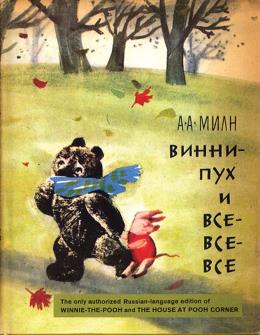 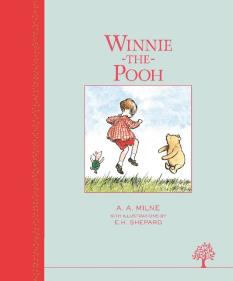 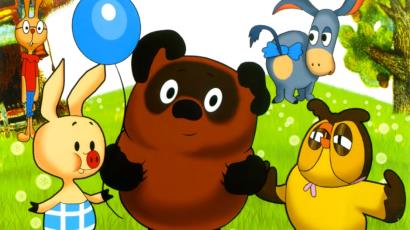